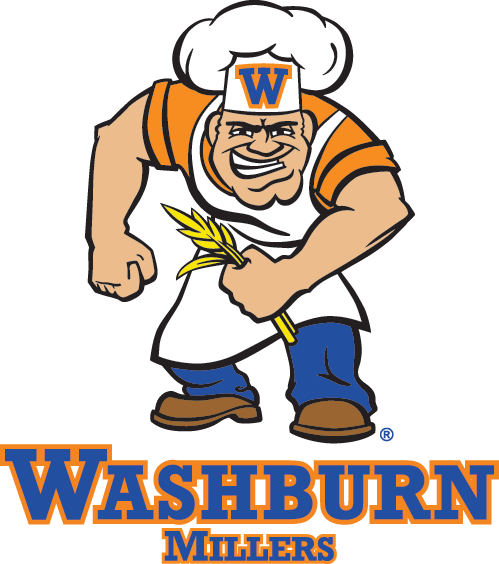 PLAN Test Results
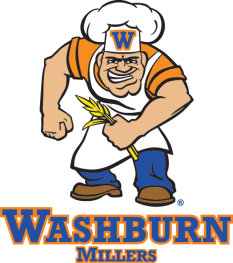 Goals
To understand your practice PLAN score report
How to improve your PLAN score
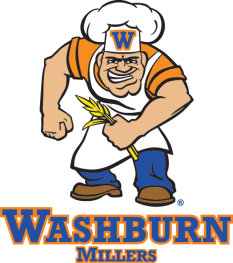 What is the PLAN
The PLAN is a preliminary ACT test that can help students and teachers identify strengths and areas for improvement in preparation for taking the ACT test.
(The ACT is a popular US college admissions test that measures what you learn in high school to determine your college readiness)
A Few Things to Keep in Mind
The PLAN test is intended for SOPHMORES, and is an indicator of how well you will do on the ACT.  
Your projected ACT score will range between 1-4 points above your PLAN results.
Example:  If you received a 13 on the PLAN, you could expect at least a 14-17 on your ACT
Because this test is intended for Sophmores, your ACT score might be even higher than 1-4 points
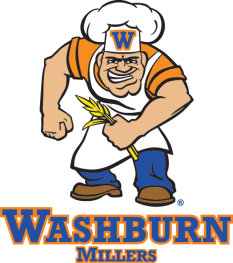 PLAN Student Summary
The Student Summary report breaks down the test score into subject scores:
English
Math
Reading
Science
You are also given a composite score (the average of these four sections)
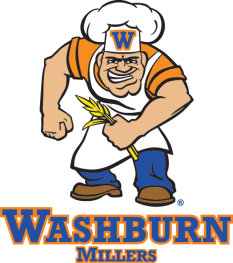 PLAN Student Summary
Also provided is a detailed summary of how you scored within each major section, including Right, Wrong, and Omitted:
English:  Usage/Mechanics (UM) and Rhetorical Skills 	(RH)
Math:  Pre-Algebra/Algebra (EA) and Geometry (GT)
Reading:  Social Studies/Sciences (SS) and 	Arts/Literature (AL)
Science:  Conflicting Viewpoint (CV), Data 	Representation (DR), and Research Summary (RS)
Subject Subsection Examples
English
Math
Usage/Mechanics:  
Q. After previewing the new movies coming out, them and the theme park trip seem to be the best two activities to do on spring break.
A)  NO CHANGE
B)  them as well as the theme park trip
C)  the theme park trip and them
D)  they and the theme park trip

Rhetorical Skills:  
Q. The writer would like to indicate that at this point, Byers became aware of the cause of his illness. Given that all the choices are true, which one best accomplishes the writer’s goal?
A)  NO CHANGE
B)  the doctors struggled to cure him.
C)  he realized his penchant for Radithor would likely kill him.
D)  his faith in his physicians continued to falter.
Pre-algebra/Algebra:  
Mark bought 3 shirts at a clothing store. Two of the shirts were priced at 2 for $15.00. If the average cost of the 3 shirts was $8.00, how much did Mark pay for the third shirt? 
A) $ 7.00 
B) $ 7.67 
C) $ 8.50 
D) $ 9.00 
E) $16.50

Geometry:  
In PQR below, ∠PQR is a right angle; PQ ___ is 3 units long; and QR ___ is 5 units long. How many units long is PR ___ ? 
A)  2 
B) 22 
C)  4 
D) 34 
D) 81
Subject Subsection Examples
Reading
Science
Social Studies/Sciences:  
Q. As it is used in the passage, the word juvenile (line 41) most nearly means:
A)  young.
B)  emotionally immature.
C)  misbehaving.
D)  occurring in childhood

Arts/Literature:  
The passage suggests that Muriel’s flight on the commuter plane was an experience she: 
A. had looked forward to. 
B. had had before. 
C. had read about.
D. considered routine.
Conflicting Viewpoint:  
Q. Humans on Earth have yet to find another form of complex life on another planet. Scientist 2 would probably account for this by maintaining that:
A)  complex life-forms probably do not exist because other planets do not have the same characteristics and properties as Earth.
B)  complex life may have existed on other planets before the existence of humans on Earth.
C)  complex life has not been found because we have yet to find stars with a system similar to ours.
D)  complex life will only emerge when humans on Earth can survive without water and oxygen.

Data Representation:  
Q. Based on Figure 1, what is the relationship between Plant 1 and Plant 2 in the second generation?
A)  Plant 1 is dominant over Plant 2.
B)  Plant 1 is recessive to Plant 2.
C)  Plant 1 and Plant 2 are members of the same generation.
D)  Plant 1 and Plant 2 both have green hypocotyls.
Subject Subsection Examples
Science (Cont.)
Research Summary:  
Ideally, vaulters like to use long poles because the poles reach closer to the crossbar. If a pole is too long, though, a vaulter has difficulty carrying it down the runway because of its mass. Given these considerations, the material that is best suited for a very long pole is:
A) fiberglass, because it snaps back relatively slowly.
B) fiberglass, because it has a relatively high mass-to-volume ratio.
C) carbon fiber, because it is relatively stiff.
D) carbon fiber, because it has a relatively low mass-to-volume ratio.
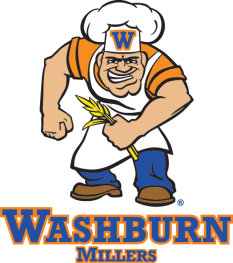 PLAN Student Summary
Percentiles:  how you rank nationwide in comparison with all students who took the official test

i.e.:  If you have a 14 in the percentile column for Reading, you did as well as or better than 14% of all PLAN test takers in the country
Example:  a score of 11 would put you in the 14th percentile
ACT Benchmark Scores
Benchmark Scores are predictors that a student is likely to be successful in college level freshman coursework.
English:  18
Math:  22
Reading:  22
Science:  23
This means that in an entry-level college English course, if a student scored an 18 on the English section, it is empirically established that the student has a 75% chance of earning a C or higher
ACT Benchmark Scores
How do your scores compare with benchmark scores?
Keep in mind that the PLAN is intended for Sophomores, so even after adding the 1-4 points to your scores, know that your ACT scores might be even a little higher
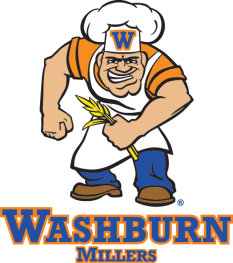 Improving Your Scores
Check out what areas you scored strongly in and where you can improve.  Talk to your teachers about how to strengthen those skills
Focus in class and complete assignments to the best of your ability (remember, the ACT measures what you’ve learned in high school)
Seek extra help in the Homework Lab or Media Center
Don’t leave anything blank
School Goals/Plans
Washburn staff will go through the results and see what areas can be improved upon

Teachers will incorporate this information into curriculum and classrooms next year to help make the concepts easier to understand

They are not teaching to the test, but rather will give you extra help in areas that can use it
Remember
Colleges look at more information than just your ACT score
	-GPA
	-Rigor of Classes
	-Extracurricular Activities (Sports, Theatre, Robotics, etc)
	-Employment 
	-Community Service (Volunteering, mission trips, etc.)
	-Special Circumstances
	-Personal Essay
	-Letters of Recommendation
	-Other Awards or Acknowledgements
YOU ARE MORE THAN JUST A TEST SCORE!